Prevención y Detección Fraudes en Seguros
Dra. Graciela S. Testón
Agosto, 19 de 2.021
Agenda
 
Tipos de Fraude en Seguros
 
Elementos
 
Objetivos centrales para prevenir y detectar
 
Lineamiento con Resolución SSN 38.477/2014
 
Vista a futuro
El “Fraude” es un engaño que se realiza eludiendo obligaciones legales o usurpando derechos con el objeto de tener un beneficio.
 
Según la Real academia española:  Acción contraria a la verdad y a la rectitud, que perjudica a la persona contra quién se comete
 
Elementos
El ardid: artificio o maniobra
El engaño: falsear la verdad con ánimo de perjudicar a otro
El perjuicio: consecuencia dañosa de ese ardid o engaño
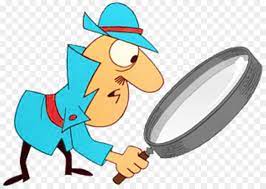 Fraude en Seguros
 
En la etapa de la Suscripción
 
En toda la vida del Siniestro (denuncia, aporte de documental, liquidación)
 
Interno, cometido por empleados, proveedores, auxiliares, ajustadores
Objetivos centrales en la prevención y detección
Conjunto de normas, procedimientos y controles internos tendientes a combatir el fraude.
Calidad en la estructura de datos.
Gobierno de datos: gestión de la disponibilidad, integridad, usabilidad y seguridad de los datos.
Acceso a información pública y privada.
Procesos estandarizados.
Cooperación con otros participantes del mercado. 
Difusión en la comunidad de alertas o señales.
Uso de herramientas tecnológicas como aliados en la detección.
Sistema de alertas. Mejora continua.
Lineamientos de la Resolución SSN 38477/2014
 
Es obligatorio:
1) contar con un Manual de Procedimientos que contenga políticas y controles internos para combatir el fraude.
 
2) contar un con Responsable de contacto entre la aseguradora, el regulador y la comunidad
 
3) Memoria de Casos investigados
 
4) Capacitación continua del personal
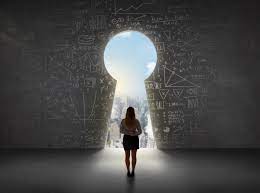 Vistas a futuro …
Instalar una Cultura anti-fraude, resaltar la importancia de prevenir y detectar tentativas de fraude a tiempo, conociendo las herramientas e invirtiendo en recursos para ello.
Mejorar la calidad de los datos y la gestión de los mismos.
Incorporar barreras robustas en la etapa de suscripción.
Utilizar herramientas tecnológicas que coadyuven en la detección de indicios de fraudes sin afectar el tiempo en la liquidación de siniestros. 
Compartir el resultado de las alertas, parámetros y resultados con los integrantes del mismo mercado asegurador.
Propiciar la difusión de alertas y señales en la comunidad.
Denunciar penalmente a los defraudadores.